DOSSIER 3 :
La première phase d’industrialisation (1850-1896)
Le capitalisme industriel
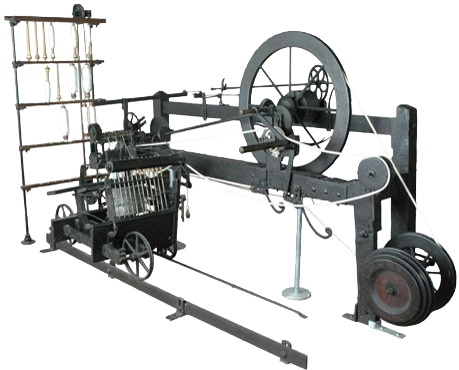 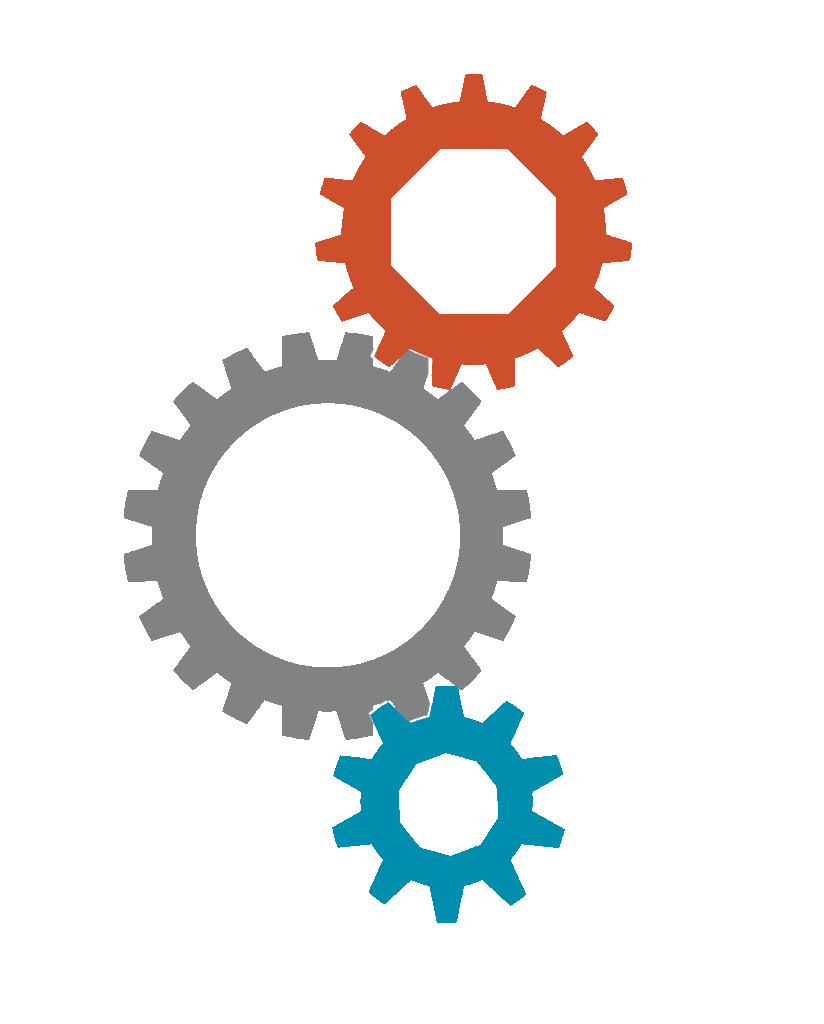 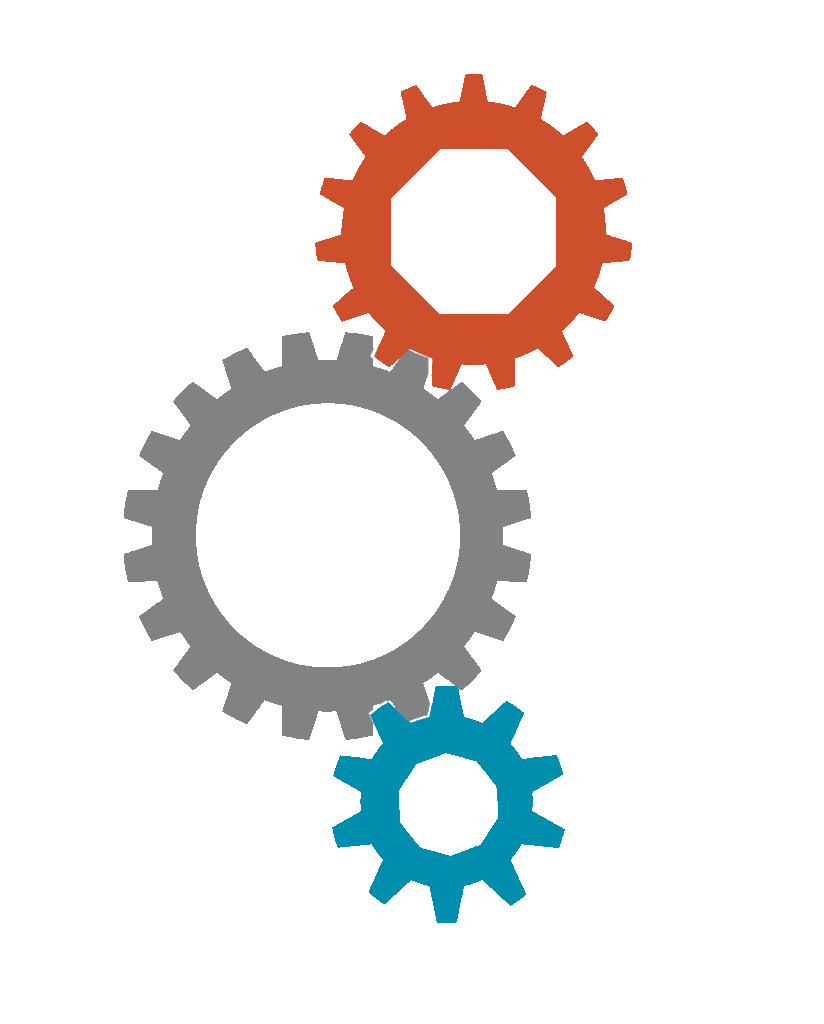 Le capitalisme industriel
Les banques appartiennent surtout à la bourgeoisie anglophone.
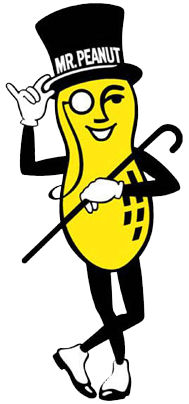 Elles stimulent le capitalisme industriel.
Système économique basé sur le marché libre et le profit.
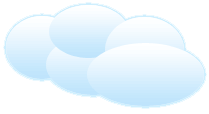 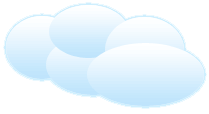 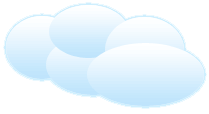 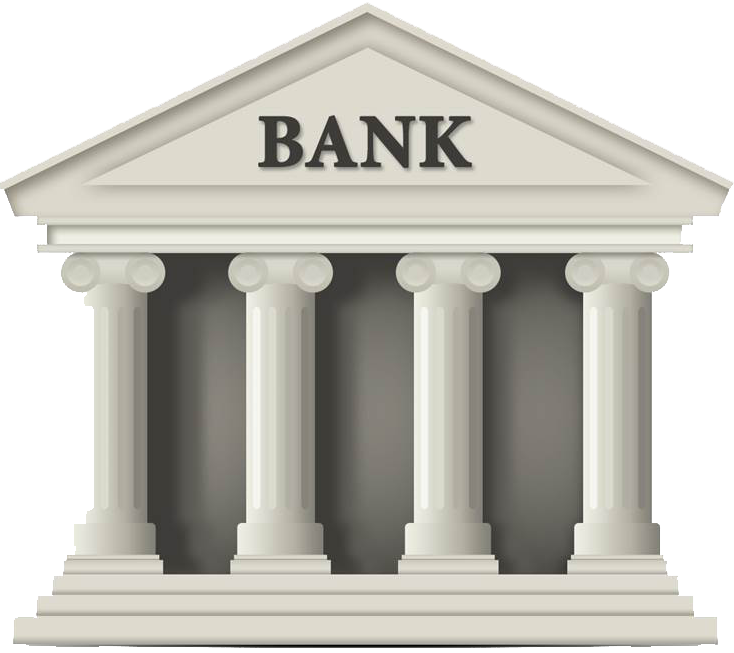 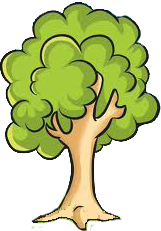 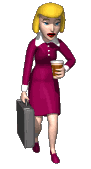 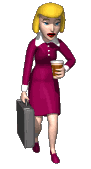 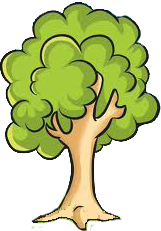 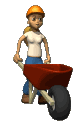 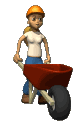 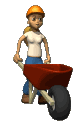 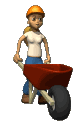 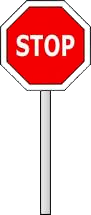 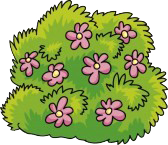 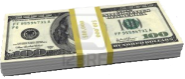 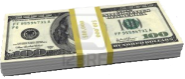 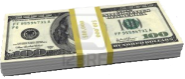 ?!?
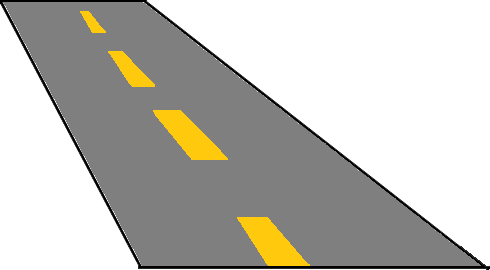 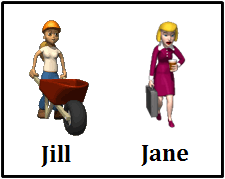 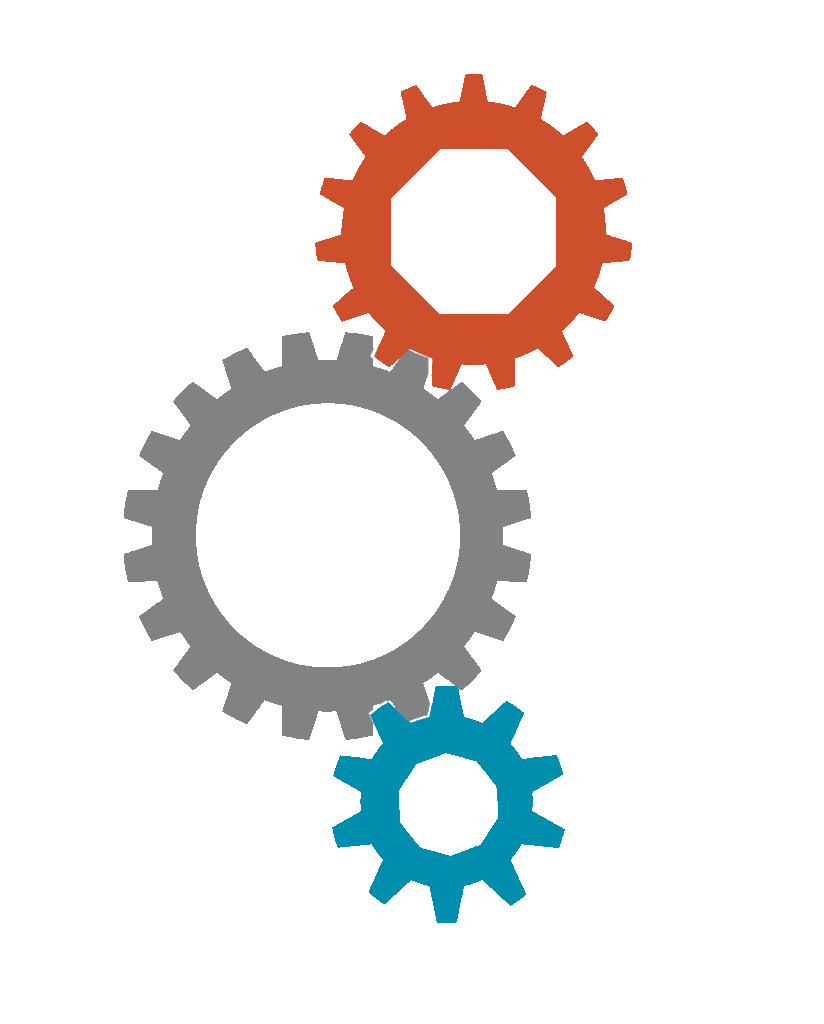 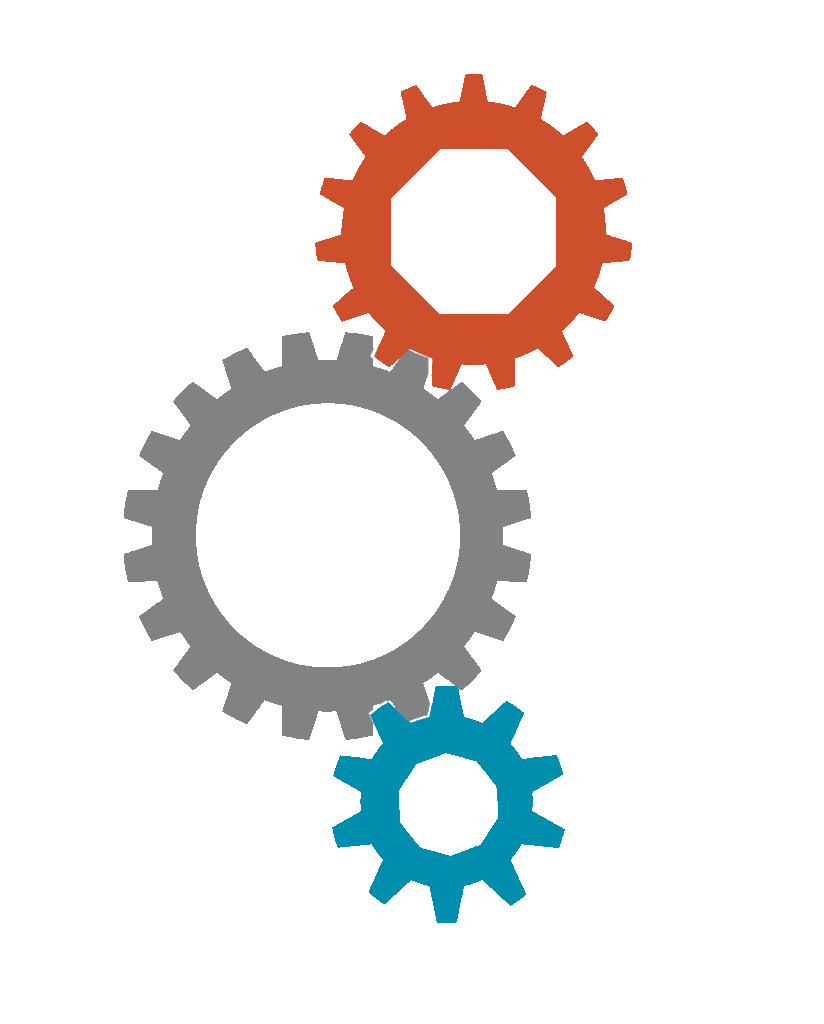 Le capitalisme industriel
Les banques appartiennent surtout à la bourgeoisie anglophone.
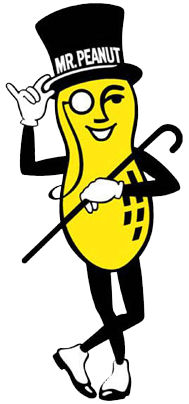 Elles stimulent le capitalisme industriel.
Système économique basé sur le marché libre et le profit.
Ainsi, l’écart de richesse entre employeur et ouvrier grandit.
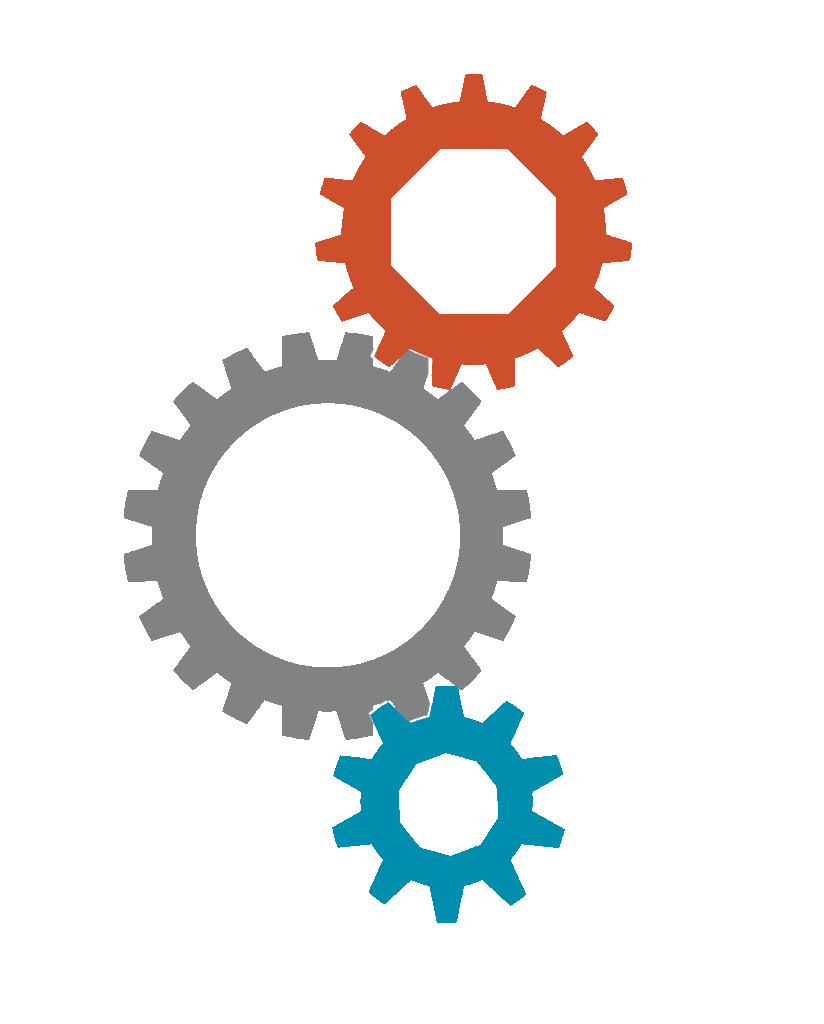 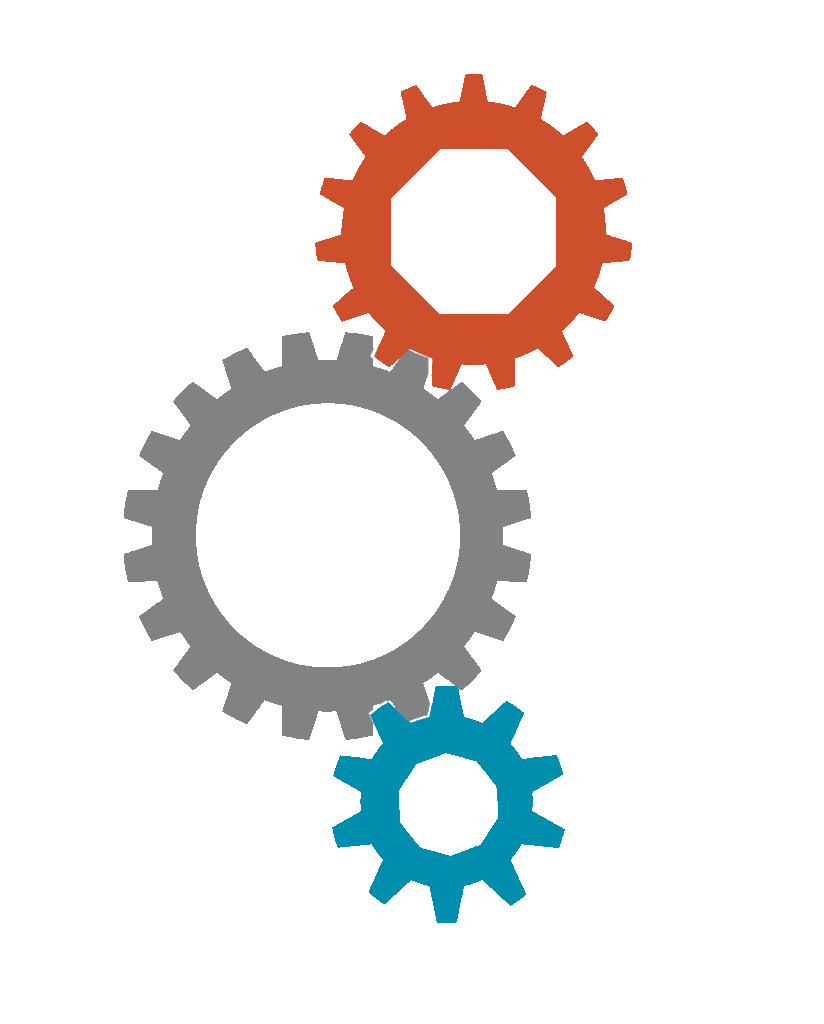 Le capitalisme industriel
Les banques financent la construction de chemins de fer
et de canaux.
Ceux-ci aident à unifier le marché canadien.
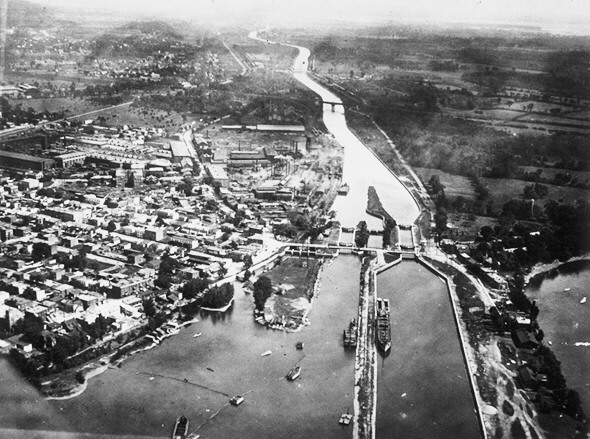 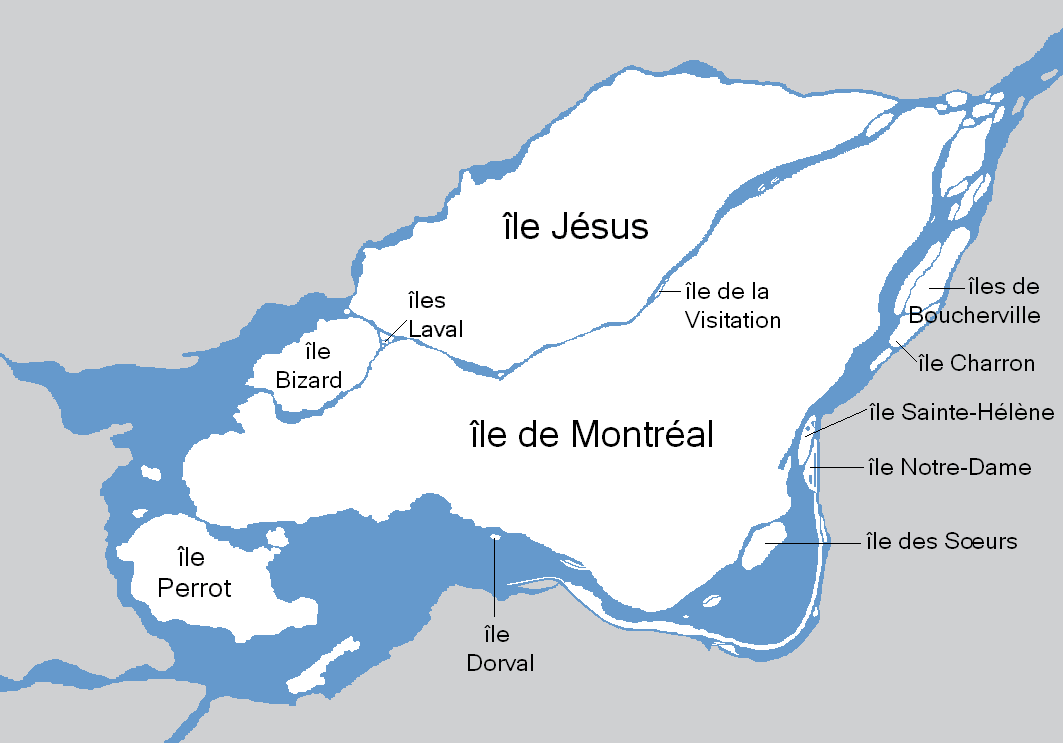 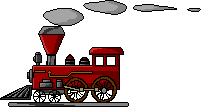 Rapides
Le canal Lachine (photo, 1920)
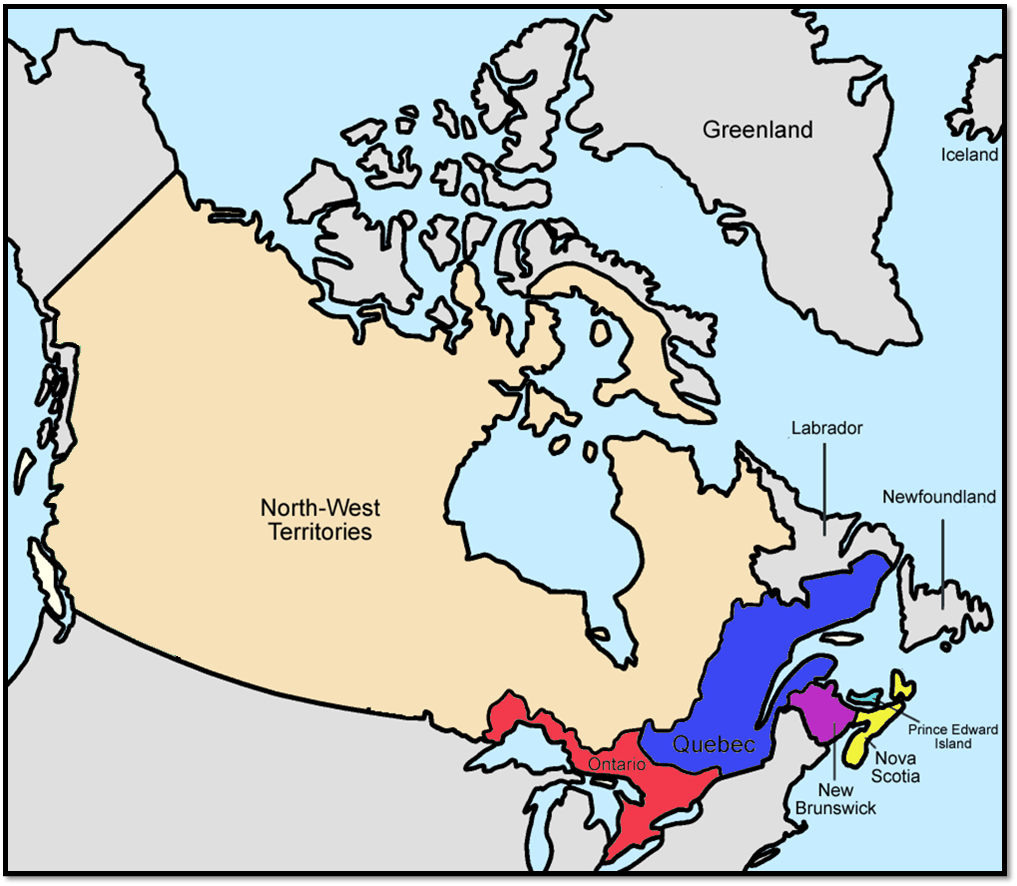 Le Canada en 1873
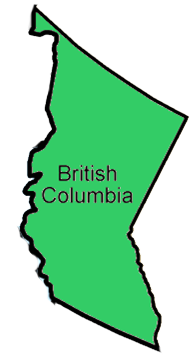 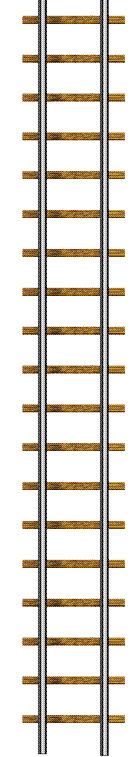 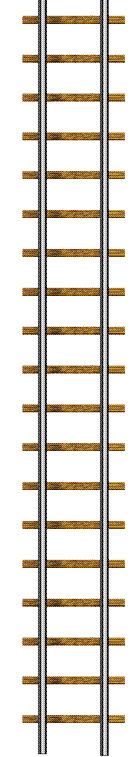 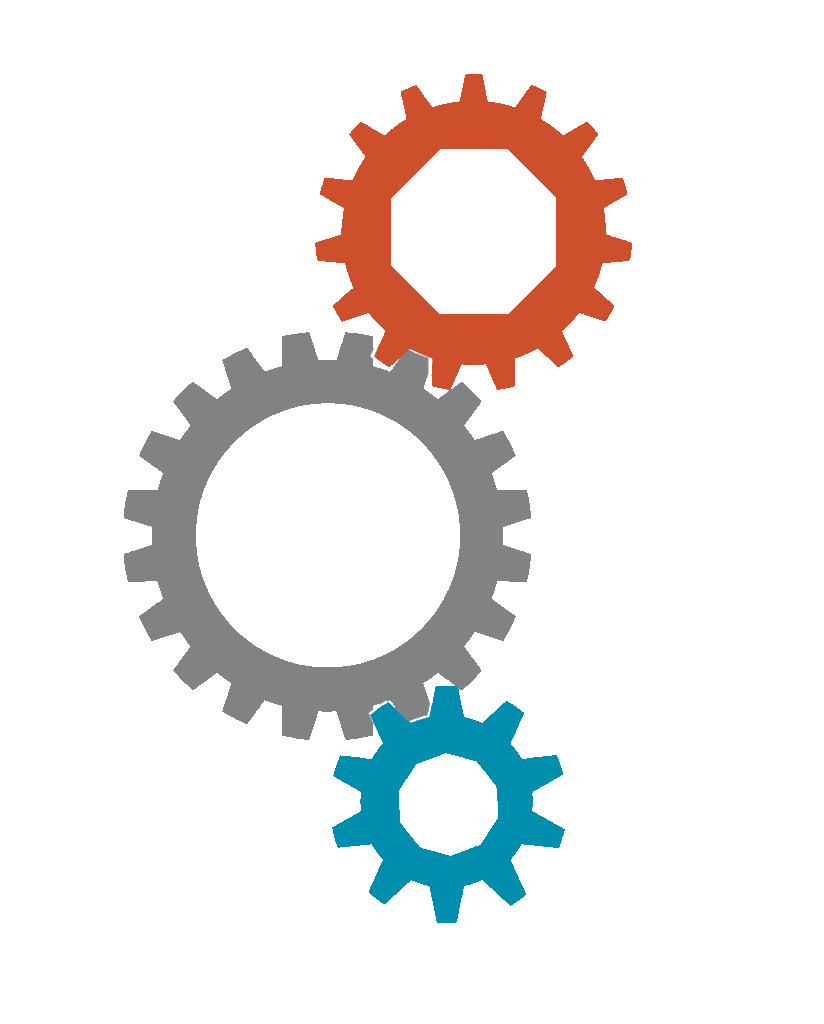 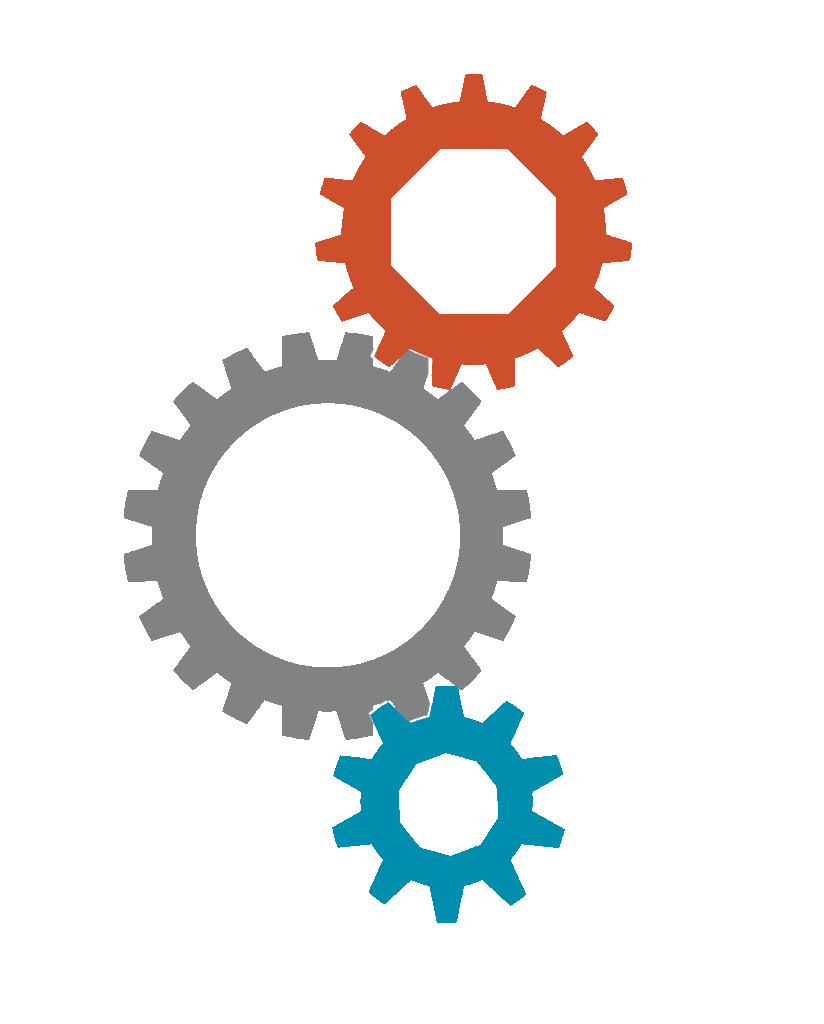 Le capitalisme industriel
La Col-Brit se joint au Can (1871) à condition qu’un chemin de fer transcontinental s’y rend.
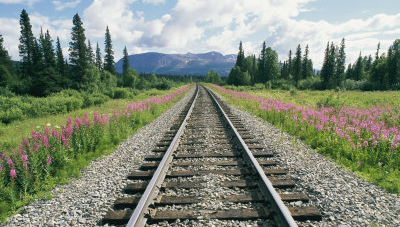 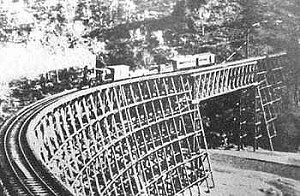 Site web « hands-on »
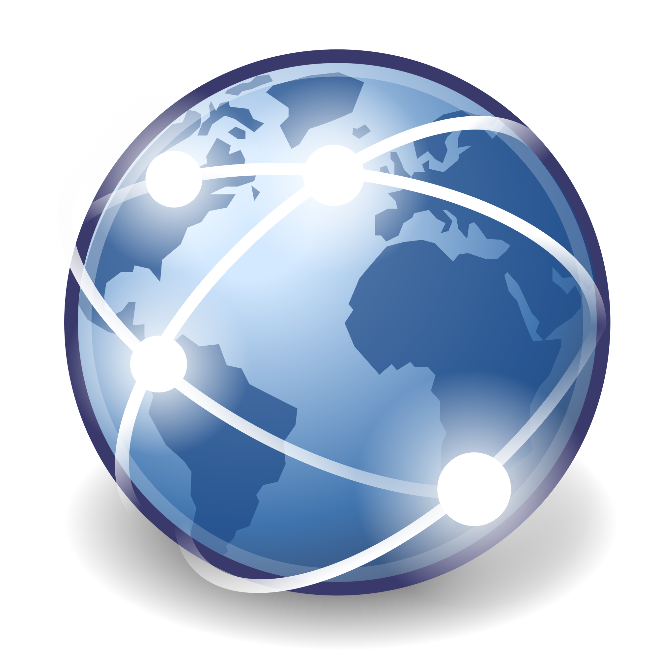 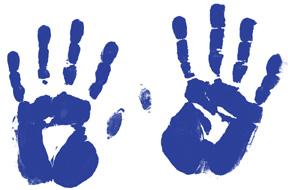 Railways and Immigration

http://www.learnalberta.ca/content/ssric/index.html?launch=true
Devoirs
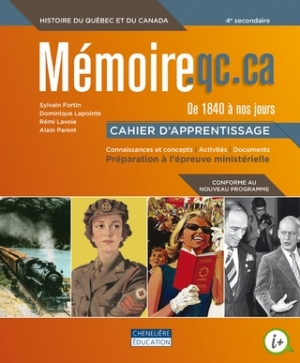 p.61
   #1
   #2
   #3
p.64
   #1
   #2
Vocabulaire important
ouvrier (nm)
artisan (nm)
maritime (adj)
Questions importantes #3 (p.61)